Региональный интернет-конкурс творческих работ
 «Экологические тропинки»
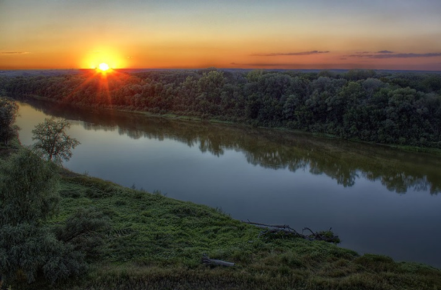 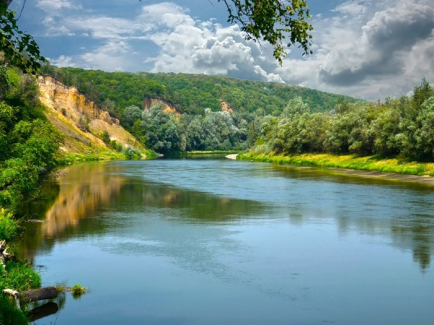 The Unique River Hopper
Презентация на английском языке
Симонян Полины,
 учащейся МОУ «СОШ с. Тепловка Новобурасского района Саратовской области»
Руководитель Кожохина Мария Анатольевна
The legend
The Hopper rises from the central part of Penza Region, flows on Volga Upland to the south-west and then into the Don. 
According to the legend there lived an old man Hopper. Once he walked through the steppe and saw twelve springs spurted from under the ground. The old man took a spade and connected all the springs in one. He built a mill on this place and made flour for the peasants from neighboring villages. Then the river got his name.
At the source of the river near the village Kuchki in Penza Region there is a monument to the old man Hopper.
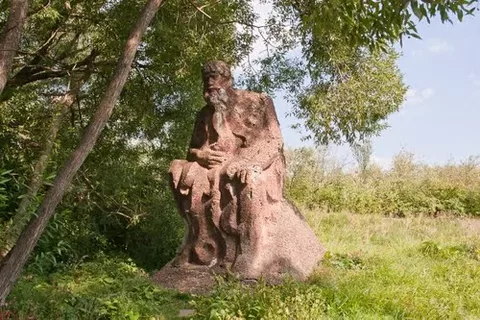 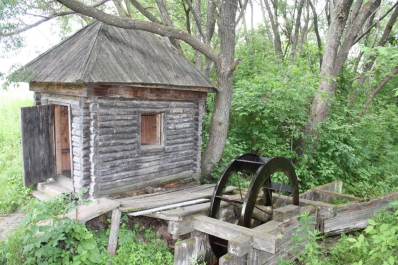 The Hopper as it is
The Hopper is a large river 
in Penza, Saratov, Voronezh 
and Volgograd Regions of Russia. 
It is the largest left stream of  the Don.



Its length is 980 km, 
the square of the 
river basin is 61 100 km². 
The width of the river 
is about 100 m and 
the depth is 17m. The river is supplied 
mainly with snow. The flood time 
is in April and May. It is totally covered 
with ice in December. The bottom of 
the river is sandy. The current 
is quickly. There are a lot of lakes 
in the valley where the river flows.
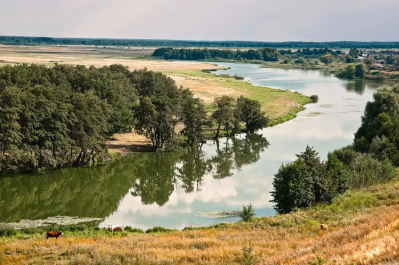 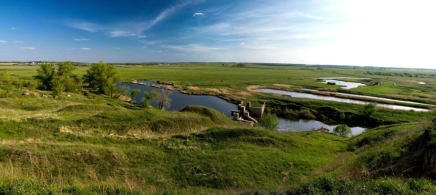 The towns
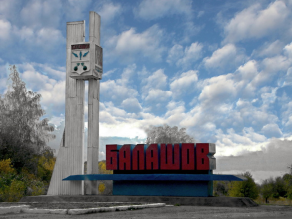 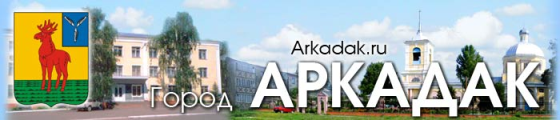 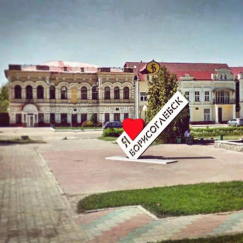 There are such towns as 
Balashov, Arkadak, 
Uryupinsk, Borisoglebsk, Povorino, 
Novohopersk 
on the river.
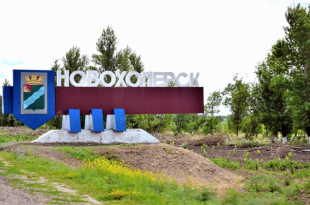 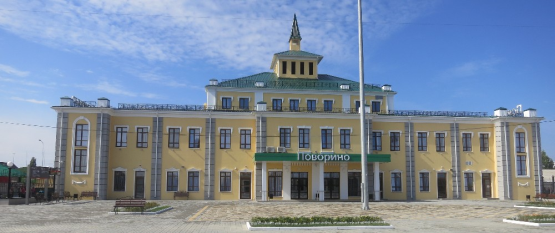 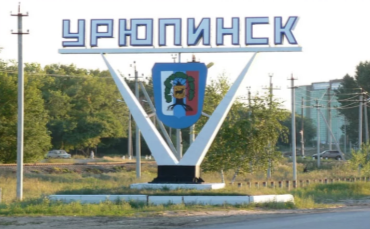 The bridges
There are a lot of bridges on the Hopper. The height of some of them is about 18-26 m.
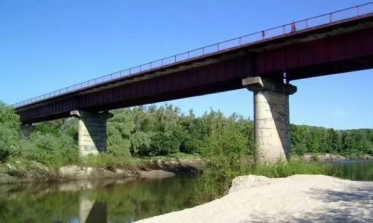 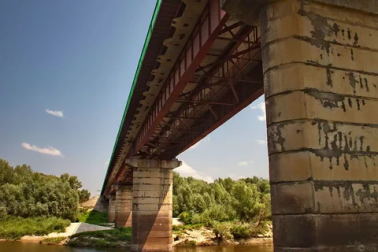 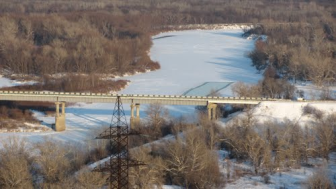 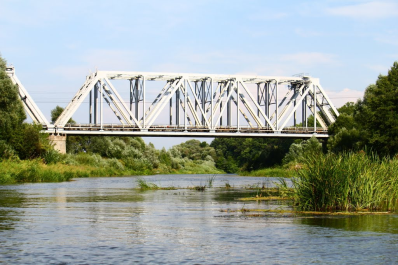 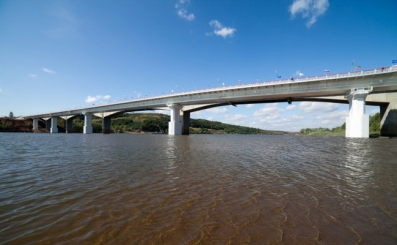 Some historic facts
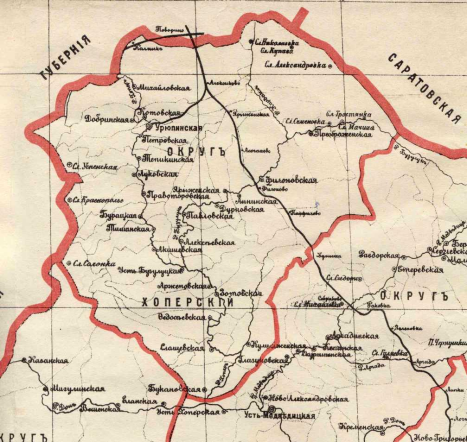 The valley where the Hopper flows was one of the places where the Don Cossacks settled.
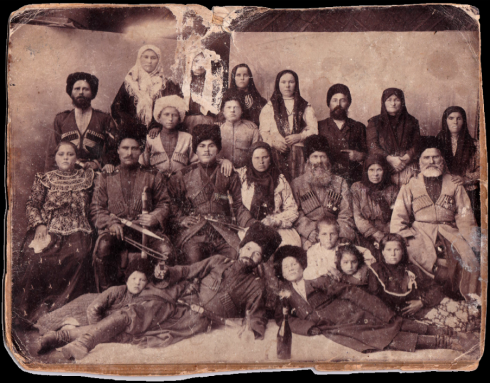 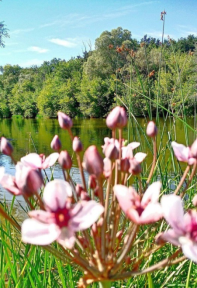 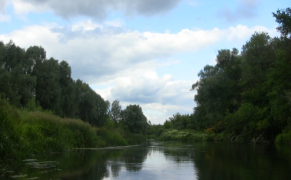 National parks: nature and animals
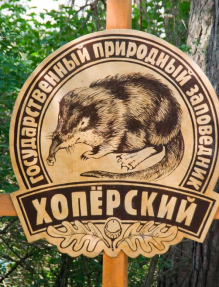 In the valley of the river there are some reserves and national parks which were organised in the middle of 20th century. They are Almazov, Hopper and Arkadak reserves and Hopper National Park. The nature, plants and animals are very beautiful, rich and unique there. You can see elks, hares, egrets, swans, eagles, falcons, owls, nightingales, ducks, beavers, river turtles, snakes and other animals there.
Such animals as foxes, European hares, beavers, desmans, wild boars are protected.
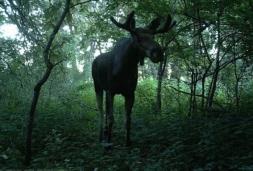 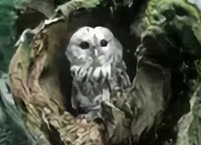 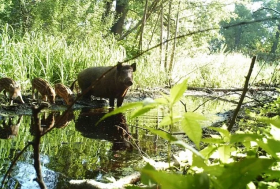 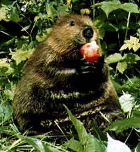 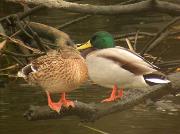 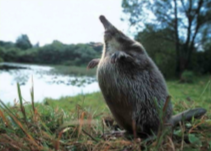 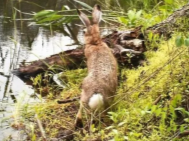 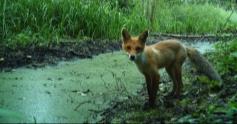 Fish and fishing
There is a lot of different kind of fish in the river and the Hopper became the favourite place of fishing.
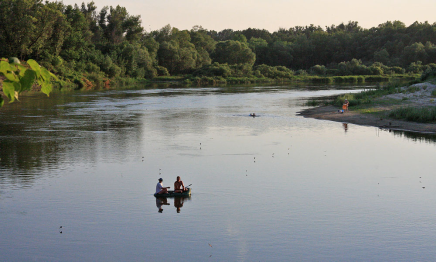 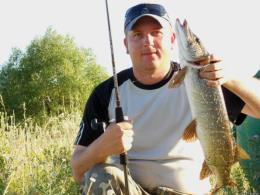 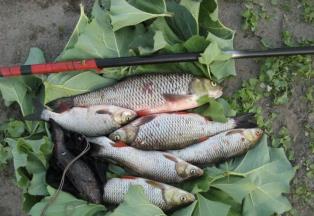 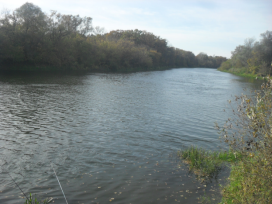 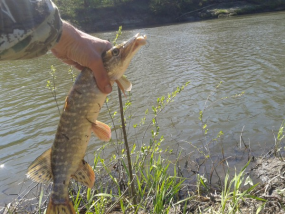 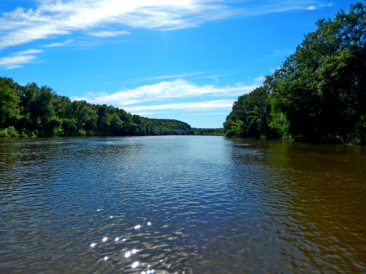 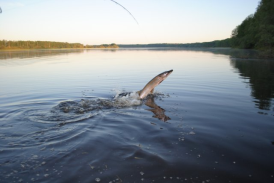 Tourists on the Hopper
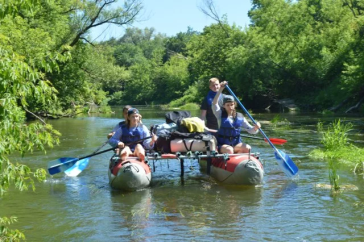 The unique nature makes the Hopper the popular tourist place.
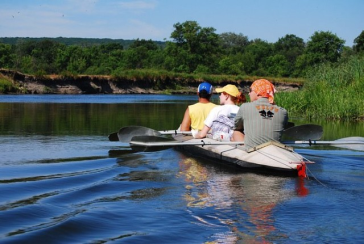 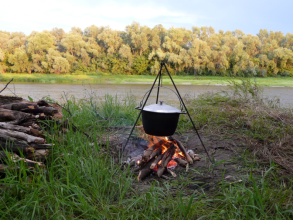 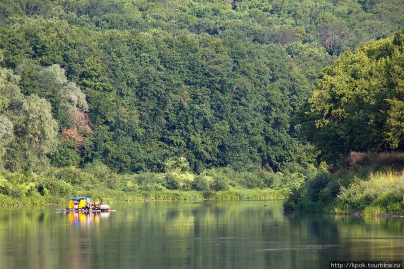 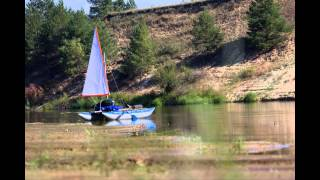 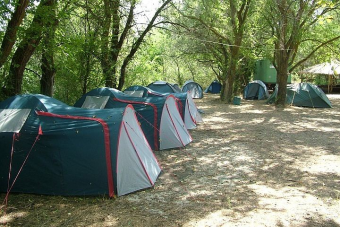 Ecological situation
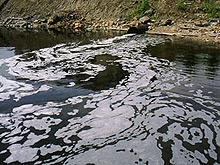 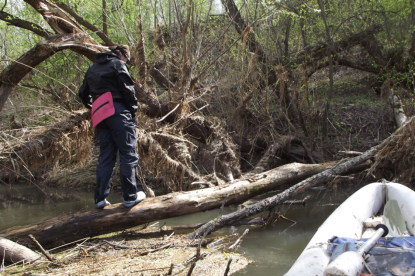 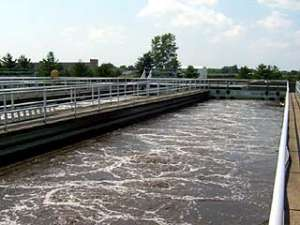 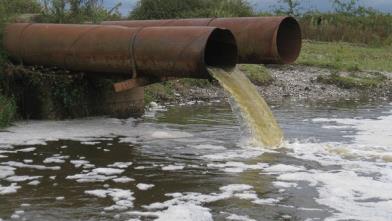 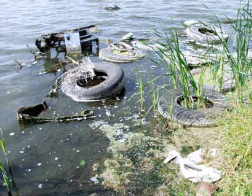 Nowadays the ecological situation of the Hopper River is not favourable. There are tree piles, especially near Balashov, which destroy the river bed. The pollution of oil is fixed in recent years. The pollution of ammonia is denoted in Arkadak and Balashov Districts.
Internet-resources
http://wikirtishchevo.shoutwiki.com/wiki/Хопёр
https://megaribolov.ru/index.php/entsiklopediya-rybolova/opisanie-vodoemov/opisanie-rek/1704-reka-kho
https://ru.wikipedia.org/wiki/
https://yandex.ru/images